APIs for an NVM World
Paul Grun
Cray, Inc
April 6, 2016
re-cap
The OpenFabrics Interfaces (OFI) project is charged with looking at new APIs for advanced networking

OFIWG is developing APIs for Distributed and Parallel Computing

Data Storage / Data Access Work Group is charged with all things related to how data is stored, and how data is accessed.

Including non-volatile media

This session explores the usage models for network-attached non-volatile media with an eye toward defining the APIs that may be needed to access it
2
How does the emergence of NVM impact the network stack?

Specifically, the API?

To answer that, we need to think a little bit about how NVM is used
Scope
Use cases
NVM as a target of memory operations
NVM as a target of I/O operations

Locality
A device attached to an I/O bus (PCIe) or a memory channel
A remote device accessed over a network

Modes
User mode
Kernel mode
Not all of the above will turn out to be in scope for the DS/DA Work Group
4
Use case: storage
Same access method is used for either local or remote, no substantial difference

Well understood model
kernel or user app
e.g. posix r/w target is a file
NV

DIMM
NV        DIMM
i/o
shared remote access I/O device
DIMM
DIMM
fs
NV      DIMM
NV      DIMM
MC
MC
CPU
SSD
SSD
NIC
NIC
SSD
SSD
iSER, SRP, NVMe/F, LNET…
www.openfabrics.org
5
Use case: persistent memory
consumer
consumer
e.g. Put/Get
target is memory
Something a bit new

Consumer treats access to remote PM as a memory read or write operation
NV        DIMM
NV

DIMM
NV

DIMM
NV        DIMM
CPU
CPU
MC
MC
NIC
NIC
“PMoF” – byte level interface
example: PGAS, logfile updates…
6
www.openfabrics.org
I/O?  Memory?
memory op
Memory operations – data is loaded or stored from a CPU register to a memory location

I/O – an extent (block) of data identified by a protocol-specific identifier (LBA) is transferred between a storage  device and memory

From the application perspective, there is a significant difference in these two transaction models
DIMM
DIMM
CPU
MC
HBA
I/O op
7
Accessing remote storage
client
shared remote access I/O device
kernel application
VFS / Block I/O / Network FS / LNET
NV      DIMM
NV      DIMM
CPU
CPU
iSCSI
SRP, iSER, NVMe/F, NFSoRDMA, LND
skts
kfabric
NIC
NIC
SSD
SSD
SSD
kverbs
provider
NIC
HCA
NIC, RNIC
arbitrary fabric
iSCSI, NVMe/F, LNET …
IP
IB
RoCE, iWarp
fabric
remote block/file I/O
www.openfabrics.org
8
Accessing shared persistent memory
user app
consumer
consumer
byte access
NV        DIMM
NV

DIMM
NV

DIMM
NV        DIMM
PMoF
CPU
CPU
MC
MC
libfabric*
provider
NIC
NIC
arbitrary fabric
“PMoF” – byte level interface
fabric
remote byte-addressable
example: PGAS, logfile updates…
9
www.openfabrics.org
Accessing Local NVM
kernel application
user app
kernel or user app
e.g. posix r/w target is a file
e.g. Put/Get
target is memory
byte access
VFS / Block Layer
i/o
NV

DIMM
NV

DIMM
NV        DIMM
NV        DIMM
memory ops
SCSI
NVMe
ulp*
DIMM
DIMM
MC
MC
PCIe
mem bus
PCIe
SSD
NVDIMM
Memory operations to local memory are out of scope
HBA
SSD
SSD
NO API impact either way!
local block I/O
local byte-addressable
www.openfabrics.org
10
possible NVM I/O Stack
kernel application
user app
kernel application
user app
VFS / Block I/O / Network FS / LNET
byte access
byte access
VFS / Block Layer
SCSI
NVMe
ulp
iSCSI
SRP, iSER, NVMe/F, NFSoRDMA, LND
ulp
skts
kfabric
libfabric
kverbs
provider
provider
PCIe
mem bus
PCIe
SSD
NVDIMM
HBA
SSD
NIC
HCA
NIC, RNIC
arbitrary fabric
IP
IB
RoCE, iWarp
fabric
local block I/O
local byte-addressable
remote block/file I/O
remote byte-addressable
11
THANK YOU
John Smith, President and CEO
COMPANY XYZ
[  LOGO HERE  ]
Bonepile
www.openfabrics.org
13
Two primary NVM usages
From the application perspective:

As a replacement (enhancement?) for classical storage,

and

An emerging usage as Persistent memory
memory op
DIMM
DIMM
CPU
MC
HBA
I/O op
14
transaction model
From the application perspective:

Memory operations – client driven
a client pushs or pulls data to/from memory


I/O – traditionally server driven
‘many to few’ nature of shared storage 
relatively long access times require an asynchronous model

But again, the emergence of NVM changes the landscape
memory op
DIMM
DIMM
CPU
MC
HBA
I/O op
15
Use case: remote storage
client
shared remote access I/O device
Gives a storage client access to remote storage

Same access method is used for either local or remote, no substantial difference

(Do I want to show a version of this that includes both local and remote?)

Well understood model
NV      DIMM
NV      DIMM
CPU
CPU
NIC
NIC
SSD
SSD
SSD
iSCSI, NVMe/F, LNET …
www.openfabrics.org
16
Use case: shared persistent memory
consumer
consumer
kernel application
byte access
NV        DIMM
NV

DIMM
NV

DIMM
NV        DIMM
PMoF*
CPU
CPU
MC
MC
kfabric*
kverbs
provider
HCA
RNIC
arbitrary fabric
NIC
NIC
“PMoF” – byte level interface
IB
iWarp
fabric
remote block/file I/O
example: PGAS, logfile updates…
www.openfabrics.org
17
motivation
‘Data Storage’ - storing data on a media - now expanded to include solid state storage
The behavior of solid state storage media is sufficiently different from classical media to warrant a discussion of NVM as a storage media  

‘Data Access’ – mechanisms for accessing stored data  
Accessing remote data stored on state media is sufficiently different to warrant a discussion of access methods

Both ‘Data Storage’ and ‘Data Access’ are potentially impacted by the emergence of NVM
18
Objective
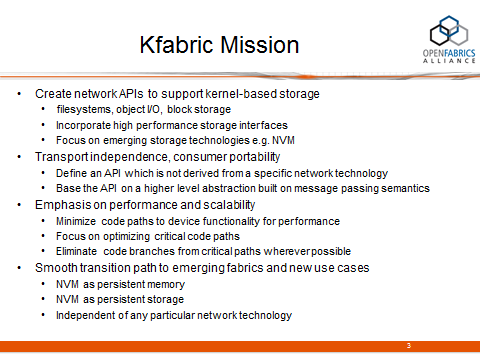 Objective is to understand the requirements on an API that accommodates NVM
19
[Speaker Notes: This is an attempt to explain the 3 categories on the previous slide]